8P
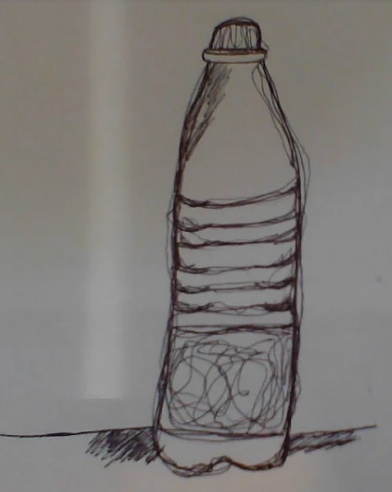 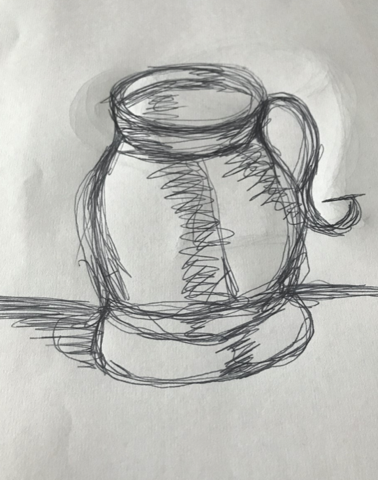 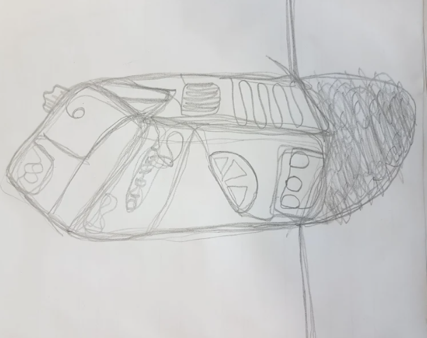 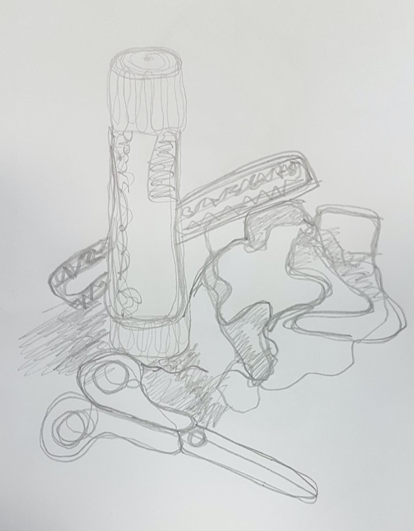 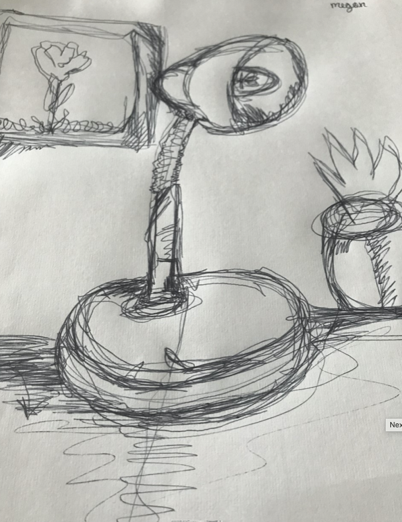 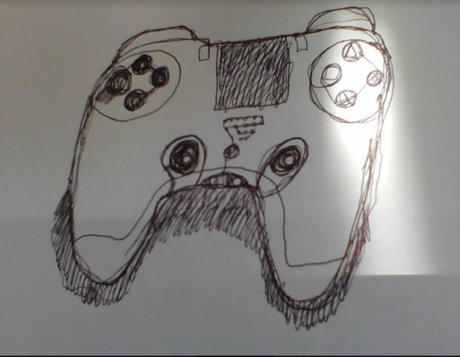 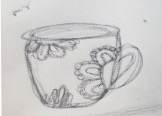 Megan
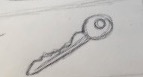 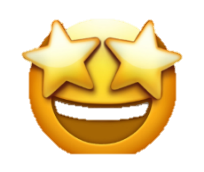 Sergio
Dara
Miss Coggins top three artists from last week!
Highly commended
Mylie
8U
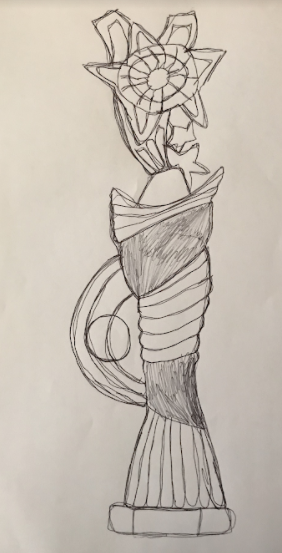 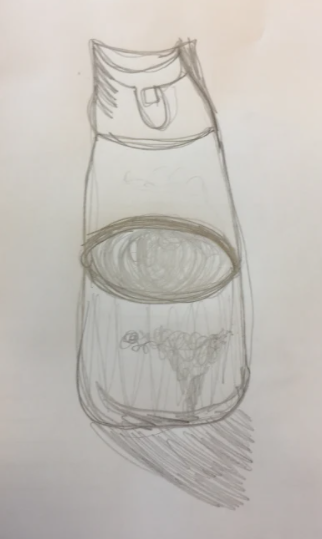 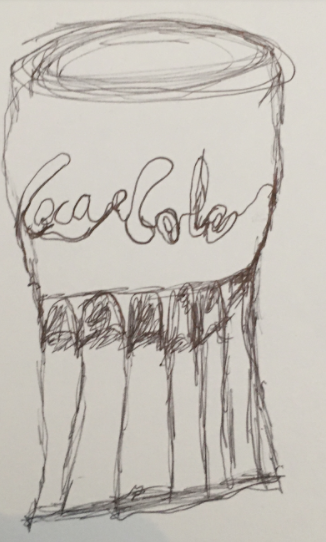 Sian
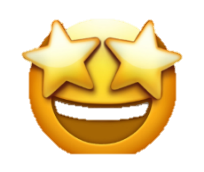 Toby
Leah
Miss Coggins top three artists from last week!
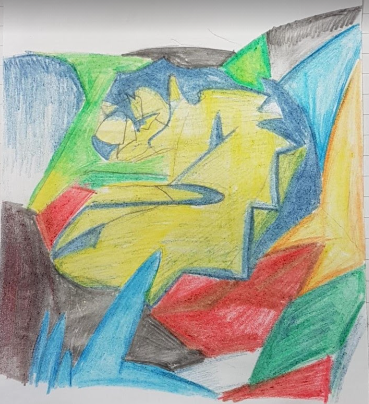 8P
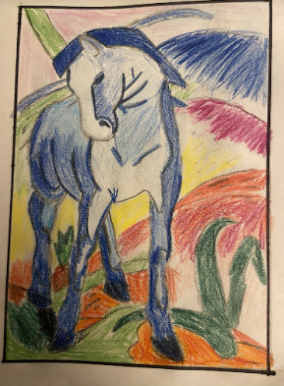 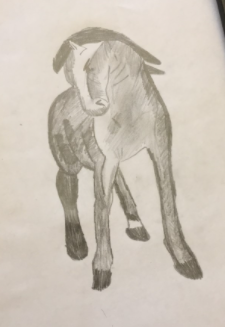 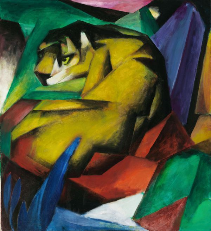 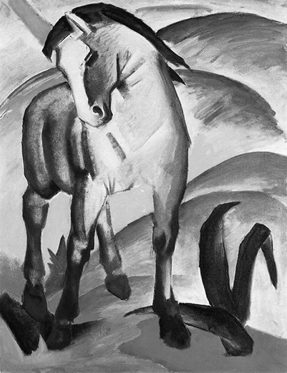 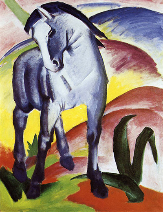 Dara
Reanna
Fionn
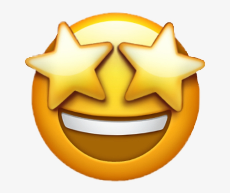 Miss Coggins top three artists from last week!
8U
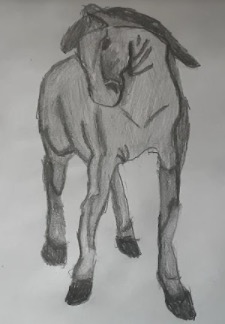 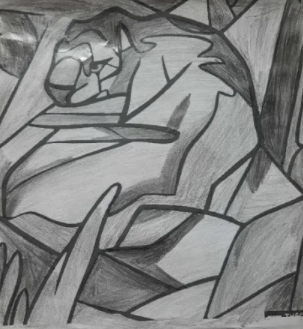 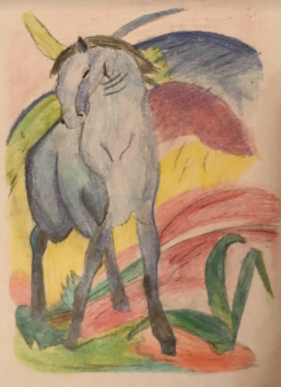 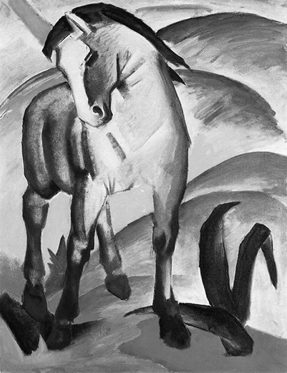 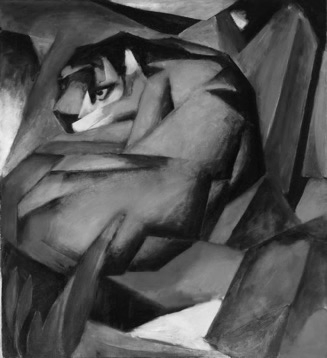 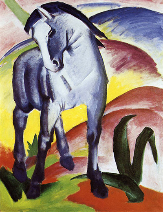 Leah
Abin
Calvin
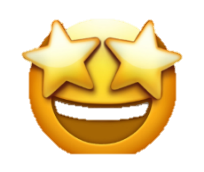 Miss Coggins top three artists from last week!
8P
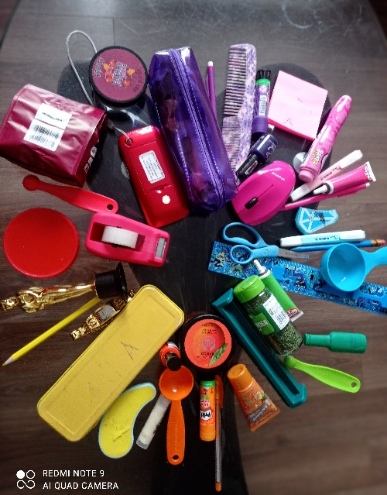 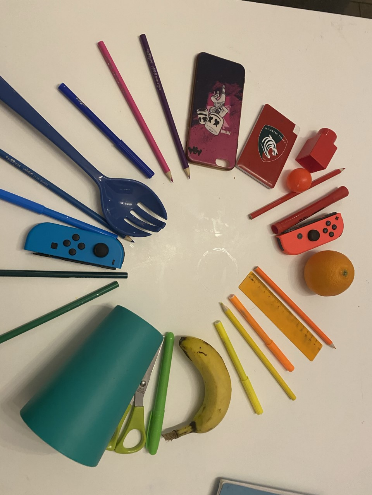 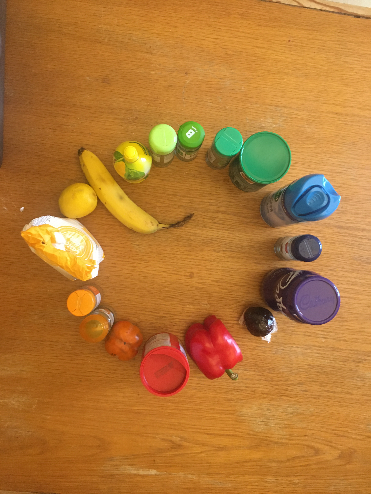 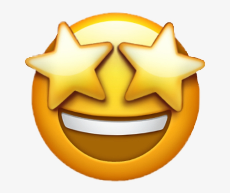 Fionn
Varleen
Cayden
Miss Coggins top three artists from last week!
8U
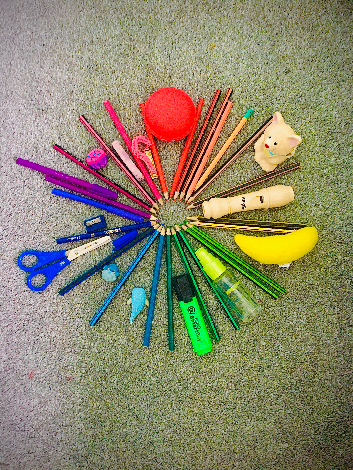 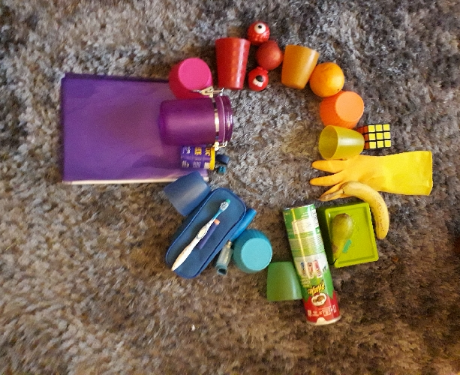 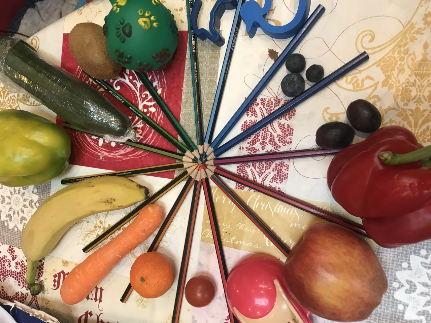 Josh
Emily
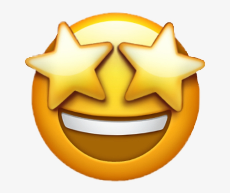 Angad
Miss Coggins top three artists from last week!